Non-market valuation: methods and data
Peter W. Schuhmann
University of North Carolina Wilmington
Outline
Introduction
What is “economic value”?
Categories of value
Common misconceptions regarding value
Benefit-cost analysis
Valuation methods & applications
Benefits of conducting a valuation exercise
Obstacles & budget considerations
Gaps and unknowns 
The way forward?
Conclusion
“Value” and “Valuation”
“Economic Value” refers not only to what people actually pay, but also includes what people are willing to pay (or give up).

Example: you pay $25 for a snorkel trip that is worth $100 to you. 
	→ The true economic value of this trip is $100. 

“Economic Valuation” means estimating what something is worth.
[Speaker Notes: A few quick notes on value and valuation…

Economic value – what something is worth – is best described as what someone is willing and able to pay for a good or service. 

Economic valuation simply means constructing an estimate of that value. The Valuation we’re going to discuss today pertains to the value of natural resources.]
Economic Value
Value is most meaningful and measurable in terms of what people are willing and able to give up for the good or service.  
Value is anthropocentric (human-centered), and the process of valuation is utilitarian:  Its purpose is to understand (and hopefully improve) the well-being of people.
[Speaker Notes: Some additional points about value, most of which have been inferred by what we’ve said so far, but just to be clear…

In economics, value is anthropocentric or “human centered”. That is, value pertains to what people want and what makes people better off or worse off. 

This is in contrast to defining value in a biocentric context, which basically gives all creatures in the ecosystem equal standing (Loomis 1993).

At first glance this sounds harsh (why don’t all creatures have standing?), but when we examine the components of value, we shall see that the anthropocentric view is not only necessary, but is also broad enough to include notions of fairness, existence and possibility.]
Economic Value and Willingness to Accept
Oftentimes we lose something of value
In these cases, we can look at value as willingness to pay to avoid loss, or willingness to accept compensation for loss.
Example: Coastal development may infringe upon society’s “windows to the sea”.   The economic value of this loss can be measured as society’s willingness to pay to avoid that loss, or the amount of compensation they would be willing to accept to be just as well off with the loss.
[Speaker Notes: Another notion of value can be adopted in the case of loss of something. 

If we lose something of value or something that we value is degraded, we can also use the notion of willingness to accept to measure value. 

Example, if we lose coastal views, how much would society be willing to accept for this loss and remain as well off?]
Common Misconceptions
1.  Economic Value vs. Economic Activity:

Economic activity (sales, jobs) is often confused with economic value.

The amount of money that changes hands may not reflect the benefits or worth to society. 

Measures of economic activity often do not account for alternatives that are foregone, and do not take into account goods and services that are not traded in markets.
[Speaker Notes: Before we move on to discuss valuation procedures in more detail, a few more ideas about value pertaining to common misunderstandings or misconceptions. 

First, Economic activity is not the same as economic value.

Sales, revenues, jobs are measures of economic activity, but may not measure the value to society. For example, a new development project may bring $2 Million in revenues and create 40 jobs but cause $10 million in economic damage in terms of lost non-market goods. 

Economic activity does not account for foregone alternatives of the activity (“opportunity cost”) and does not account for tradeoffs with non-market goods.]
Common Misconceptions
Economic Value vs. Economic Cost

The cost of an item or “price paid” is not always a good reflection of value.
For example, it would cost a great deal to transfer 10 tons of sand from Colorado to the Sahara, but the value would be quite low.
Similarly, you may pay $20 for a pair of shoes that yields considerably more than $20 in value.
[Speaker Notes: Similarly, the cost or price paid for an item is not always an accurate reflection of economic value…]
Common Misconceptions
3. Value is only revealed in markets.

Goods that are not traded in the marketplace (“nonmarket goods” such as clean air, clean water, and healthy ecosystems) have real economic value.  
Non-market values are more difficult to measure than market values.
[Speaker Notes: As we’ve already discussed, value does not have to be revealed in markets – we value non-market goods such as clean beaches, healthy fish stocks etc..]
Common Misconceptions
4. The Broken Window Fallacy 
The idea that wars or natural disasters are “good” for an economy due to the ensuing upswing in economic activity fails to recognize opportunity cost.  
Money that is spent recovering from disaster (replacing the “broken window”) could have been spent on something else. 
E.g. Jobs that are created in the wake of something bad are not necessarily “new jobs”, as that labor could have been used for something else.
[Speaker Notes: Finally, there is the broken window fallacy: the misconception that bad things like war or natural disasters can somehow create economic value. 

<Here is the whole story Maria (from ECONOMICS IN ONE LESSON  by Henry Hazlitt ) feel free to paraphrase>

A young hoodlum heaves a brick through the window of a baker’s shop.  The shopkeeper runs out furious, but the boy is gone.  A crowd gathers, and begins to stare with quiet satisfaction at the gaping hole in the window and the shattered glass over the bread and pies.  After a while the crowd feels the need for philosophic reflection.  And several of its members are almost certain to remind each other or the baker that, after all, the misfortune has its bright side.  It will make business for some glazier.  As they begin to think of this they elaborate upon it.  How much does a new plate glass window cost?  Two hundred and fifty dollars?  That will be quite a sun.  After all, if windows were never broken, what would happen to the glass business?  Then, of course, the thing is endless.  The glazier will have $250 more to spend with other merchants, and these in turn will have $250 more to spend with still other merchants, and so ad infinitum.  The smashed window will go on providing money and employment in ever-widening circles.  The logical conclusion from all this would be, if the crowd drew it, that the little hoodlum who threw the brick, far from being a public menace, was a public benefactor.     Now let us take another look.   The crowd is at least right in its first conclusion.  This little act of vandalism will in the first instance mean more business for some glazier.  The glazier will be no more unhappy to learn of the incident than an undertaker to learn of a death.  But the shopkeeper will be out $250 that he was planning to spend for a new suit.  Because he has had to replace the window, he will have to go without the suit (or some equivalent need or luxury).  Instead of having a window and $250 he now has merely a window.  Or, as he was planning to buy the suit that very afternoon, instead of having both a window and a suit he must be content with the window and no suit.  If we think of him as part of the community, the community has lost a new suit that might otherwise have come into being, and is just that much poorer.  
   The glazier’s gain of business, in short, is merely the tailor’s loss of business.  No new “employment” has been added.  The people in the crowd were thinking only of two parties to the transaction, the baker and the glazier.  They had forgotten the potential third party involved, the tailor.  They forgot him precisely because he will not now enter the scene.  They will see the new window in the next day or two.  They will never see the extra suit, precisely because it will never be made.  They see only what is immediately visible to the eye.]
Summary of Value
Value is what something is worth to people.
What something costs and the value or benefits it delivers are not necessarily equal.
Value need not be revealed in markets.
The value of foregone activities (“opportunity cost”) must be considered.
[Speaker Notes: Summarizing value … 

Anthropocentric

Costs, price and economic activity does not necessarily equate to value

As society we face tradeoffs between market goods and non-market goods

Understanding value on both sides of the equation helps us make decisions regarding those tradeoffs]
Economic Value & Tradeoffs
People derive real economic value from natural resources and the environment for many reasons.
Natural systems supply many goods and services that are critical for human well-being. 
The entire market economy depends on the existence and proper functioning of natural systems.
[Speaker Notes: Turning to the value of the environment and natural resources, obviously, we value clean air, clean beaches, species and ecosystems for many reasons.

We also value goods and services that are produced in markets and for which production and/or consumption damages or degrades the environment or uses up natural resources.

We value both types of goods and services.

Of course, the value of the environment and natural resources is not as easily measured, because we lack market signals.  

Markets simply fail to provide these goods and fail to reveal their true value.]
Ecosystem Services
Ecosystem service values
Despite their obvious importance policy makers often ignore the value of environmental goods and services and their economic and social benefits. 
Why?
Market Failure
Markets do not capture the value of environmental and natural resources due to two common market failures: 
The characteristics of public goods allow ‘free riders’.  Traditional market forces break down.
External costs created by the production or consumption of market goods are not reflected in the market prices of those goods.
Ecosystem values
The value of environmental goods & services goes largely unmeasured because markets do not provide these goods and market prices do not reflect their full value to society. 
Understanding the full economic value of resources can help inform decisions regarding tradeoffs that society must make.
Components of Economic Value
Example: Marine Ecosystem
[Speaker Notes: The concept of economic value therefore encompasses much more than simply market based transactions. 

This slide outlines components or categories of value. 

To start thinking about these non-market values, we can partition total value into values associated with use, and those not associated with use.

Use values can be derived from physically extracting the resource (value derived from fishing for example), or associated with active but non-extractive uses like snorkeling or viewing wildlife. 

We can also think about valuing resources without any use - notions of valuing the marine environment because it is a source of cultural identity provide an example. 

To understand and make informed decisions regarding the management of coastal and marine resources we must try to understand all aspects of economic value so that natural resources can be managed in a way that provides the maximum net benefits to society. 

The extractive direct use component of value can be approximated using market data.

The non-extractive direct use and non-use components must be estimated via specialized non-market valuation methods, which I don’t have time to discuss in detail.

Suffice it to say that these methods have been employed by economists for decades and are indeed mandated by environmental legislation in many nations.]
Non-Use Value / Passive Use Values
How do we know that these “non-use values” are real?

We observe that people give up time, money and energy to preserve natural resources that they never use in any tangible way.
[Speaker Notes: We know that these values are real because people regularly contribute their resources (time, money, energy, land) towards the preservation of natural resources that they will never actually use or encounter in any tangible way.

Donations to preservation groups (Caribbean Conservation Corporation, World Wildlife Fund, National Geographic Society, National Audubon Society, Royal Society for the Protection of Birds, etc…) provide easy examples, but people also spend more for “green” products, engage in activities such as recycling, and volunteering to protect sea turtles… Willing to pay in time or money or both for some resource that they’ll never actually see.]
Ecosystem valuation
Understanding, measuring (and monetizing) environmental contributions to human well-being is the domain of economic valuation. 
Many situations call for non-market valuation.
Valuation does not establish absolute values for the environment.
Estimated values constitute lower bounds, and usually only capture the more obvious and readily calculated values.
What are the benefits of conducting a valuation exercise?
Having a common unit of measure
Uses of natural resources create a range of impacts, usually not in comparable units (generated revenues, changes in fish stocks, loss of tourists, water quality changes, reef degradation).
[Speaker Notes: What are the benefits of conducting a valuation exercise? 

Valuation facilitates objective decision-making by presenting trade-offs in a readily identifiable measure - dollars.

Further, by ignoring value we may never know if we are using our resources in the way that is best for society.]
What are the benefits of conducting a valuation exercise?
Objective decision-making is fostered when all these impacts expressed in the same units. 
Economic valuation facilitates this comparison by expressing all impacts in monetary units. 
Coastal development project?
vs.
[Speaker Notes: Valuation allows resource managers and policy makers to examine costs and benefits in a common unit, allowing for decision-making to be more objective.]
What are the benefits of conducting a valuation exercise?
2.  Valuation can be used in conjunction 
with benefit-cost analysis and 
provide information that can be used to 
inform complex management decisions.
Policy Decision
[Speaker Notes: Policy makers are already examining and weighing costs and benefits when making decisions, valuation adds to that analysis by providing information on typically unknown or unrecognized gains or losses.]
Benefit-Cost Analysis
Benefit-Cost Analysis (BCA) is a systematic enumeration of the gains (benefits) and losses (costs) of particular decisions, in common units, for comparison purposes. 
Helps inform us of the relative trade-offs of alternative resource management strategies and outcomes.  
Non-market valuation can be an important component of BCA as it informs decision makers about what something is worth (in dollars) or what something will cost (in dollars).
[Speaker Notes: A tool that economists use in this regard is benefit-cost analysis  --- also commonly referred to as cost-benefit analysis, depending on whether you are an optimist or a pessimist ;)  --- 

Benefit cost analysis is really nothing more than identifying, measuring and comparing the pros and cons of an action.

Valuation is often an integral part of BCA related to environmental decisions (be they decisions about what the target of policy should be or decisions about how to best achieve the target).]
What are the benefits of conducting a valuation exercise?
3.  The services provided by the natural environment directly affect human welfare in myriad ways, but are often overlooked by some people and policy makers who only focus on  jobs and revenues. 

Valuation reminds everyone that although that the environment is “free”, this in no way implies that it is not valuable.
[Speaker Notes: Not to take one side of the argument, but clearly in cases of “develop” vs. “conserve” the “develop” side always presents a monetary figure as argument. Developers clearly and readily convey an understanding of the value of their project.   X dollars in jobs and revenues! It is easy for policy makers to favor such actions when the environmental costs of development (or benefits of conservation) are largely unknown because they have not been estimated. 

Valuation gives weight to the costs of development (or benefits of conservation) by also representing those values in dollars.]
What are the benefits of conducting a valuation exercise?
4. Understanding the incidence of costs and benefits.
Who gains? 
Who loses? 
When are the gains to be realized? 
When are the costs to be borne?
[Speaker Notes: Beyond these simple ideas, valuation helps policy makers consider the incidence or distribution of costs and benefits both across time (the benefits of development are often realized in the near term while the environmental costs are not realized until the long term) and across the population (those who realize the benefit of a project are often not the same individuals who bear the costs).]
Non-Market Valuation: How does it work?
Non-market valuation methods require that a link be established between changes in the quantity or quality of the resource and changes in the stated or observed behavior of people.
For instance, changes in air quality may result in people moving to another area. 
“Free” disposal of rubbish along the coast actually has an impact on beach quality and people’s enjoyment and probability of return.
Valuation Methods
Over the past 5 decades economists have developed techniques to assess the value of environmental goods. 
These techniques, which can estimate value for both users as non-users, are being employed intensively throughout the world and are being constantly refined and improved.
[Speaker Notes: On to methods… 
Because of the complex array of values associated with natural resources, multiple methodologies must often be employed to measure them. 

These methods have a history of application that spans over 50 years, during which time literally thousands of valuation studies have been undertaken an published and subject to the scrutiny of peer-reviewed academic literature. 

This scrutiny has led to changes, improvements and new developments in method and application, and a set of “best practices” for each valuation method.

… what I’m going to give you here is but a cursory treatment of a very deep body of literature. 

In the paper that you have in your packet we provide some references for more detailed information.]
Valuation Methods
[Speaker Notes: Some values are more readily estimated than others … The extractive and direct use values can be estimated using market data – we estimate a function describing demand for the resource which allows us to determine not only the economic activity (how much was spent on the resource) but also net benefits above expenditure ( a concept called “consumer surplus” which is explained in more detail in the paper).

Non-extractive use values and non-use values (existence, option, bequest) may not be revealed through market transactions, hence require the use of “non-market valuation methods”. 

There are two general categories of non-market valuation methods: those that determine value based on observations of behavior (“revealed preference techniques”) and those that determine value based on people’s responses to questions (“stated preference techniques”).]
Valuation Methods
Because of the complex nature of many environmental goods and natural resources, more than one type of method may be necessary to gain an understanding of all the components of value.
[Speaker Notes: Much like policy tools, valuation tools should not be thought of as mutually exclusive.]
Valuation Scenarios & Examples
Scenario					Example

Assess the potential for user fees		Will tourists pay more for 							“environmentally friendly” 
							recreation experiences? 	

Measure monetary damages from 		What is the economic loss 
natural resource degradation 			realized as beach width 								diminishes? 
	
Complete a benefit-cost analysis 		Determine the net economic 
of a conservation project			benefit of increasing use of							reef balls or mooring buoys.
Market-Based Valuation
The basic idea:  Market transactions reveal the value that people assign to goods and services.  

Empirical approach:  Use market prices and quantities to estimated the extractive direct use components of value.
E.g. economic contribution of commercial fishery harvests

Pros:  Relative ease of calculation, defensible value estimates  
Cons:  Difficult to derive estimates of net gains (producer and consumer surpluses), seasonal or geographic variations in value may be obscured through the use of aggregate market measures
[Speaker Notes: On to the question of how to conduct a valuation exercise … what I’m going to give you here is but a cursory treatment of a very deep body of literature. 
In the paper that you have in your packet I’ve provided some references for more detailed information.

Some values are more readily estimated than others …]
Market-Based Methods:  The Replacement Cost Approach
The basic idea:  Some goods and services provided by the natural environment can be replaced by manmade goods and services.

Empirical approach:   Use market-based estimates of the costs of providing a replacement services as proxies for the value of the associated naturally provided services. 

Pros:  Relative ease of calculation (construction and engineering costs), easily understood.

Cons:  Not a true means of measuring the value of ecosystem goods and services in the sense of gross or net benefits to people, man-made alternatives are unlikely to fully replace naturally provided goods and services.
Market-Based Methods: The Damage Avoidance method
The basic idea: The benefits of maintaining natural resources includes not having to spend money on things that will occur when natural resources are degraded

Empirical approach: Use estimates of the (market) expenditures that would have to be incurred to prevent, diminish, avoid, cure or repair harmful effects to human and physical capital as estimates of the natural resources that help us avoid those costs. 

Pros: Relative ease of calculation, easily understood

Cons: Not a true means of measuring the value of ecosystem goods and services in the sense of gross or net benefits to people
Non-Market Valuation: Revealed Preference Techniques
The basic idea:  People’s behavior in markets may help us understand the value of associated non-market goods. 	
Empirical approach:  Establish a link be between changes in ecosystem goods and services and changes in observable behaviors of people.

Travel Cost Methods
Hedonic Pricing
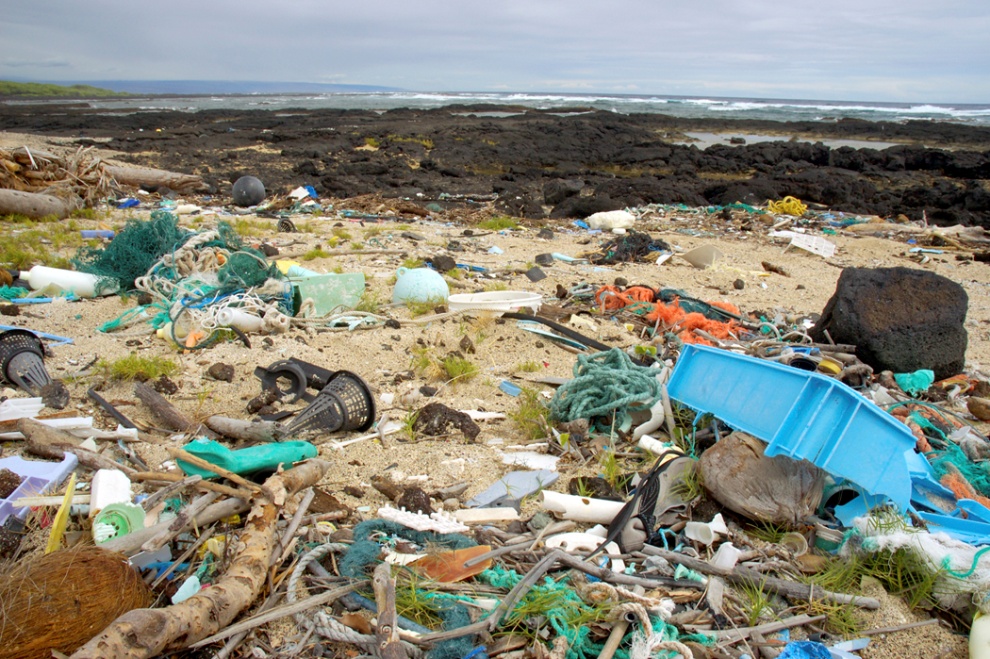 [Speaker Notes: The two most commonly employed methods in the revealed preference category are the travel cost method and the hedonic pricing method. 

Both of these methods rely on the idea that non-market goods often have an associated market good.]
Revealed Preference Methods: The Travel Cost Method
The basic idea:  The costs incurred in travel represent a lower bound on willingness to pay for access to the natural resource.  
Empirical approach:  Use information on travel expenses and trip frequency to estimate a trip demand function. Use trip demand function to estimate net gains from the resource.
Typically applied to recreation
Survey data should include:
Individual visitation frequency data  
Travel costs & other expenditures
Environmental quality measures 
Demographic information
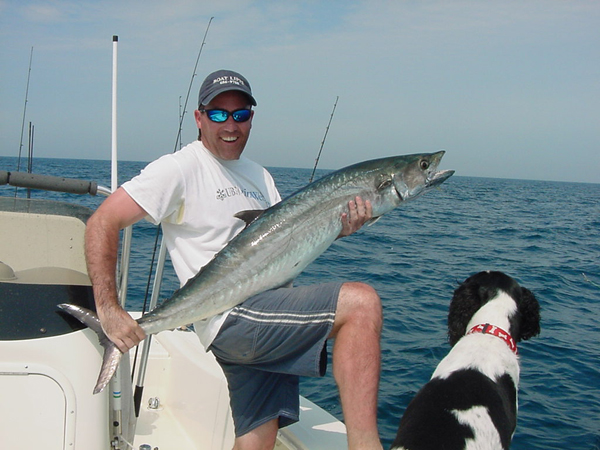 [Speaker Notes: To provide an example of the link between market and non-market goods, people often enjoy the natural environment through recreation, which is in itself typically a non-market good. However in order to enjoy the recreation, you must incur the expenses associated with travel, which is a market good. 

Application of this method requires detailed information on individuals who travel to the destination and use the resources in question. 

More detail if needed:
Using detailed information regarding the individuals who travel to a particular destination and the attributes of that destination, a trip demand function is estimated using multiple regression techniques. 

This demand curve is estimated using visitation data, including travel costs and the number of trips taken by each individual to a particular site. Using distance traveled as a proxy for the price of a trip (that is, the costs that you incur in traveling to the recreation site can be regarded as the “price” of access to the site), and the number of trips as the quantity, individual or group demand curves can be estimated for a site or destination. 

The statistical coefficients from the regression are then used to estimate the relationship between the number of visits and the cost (price) of a trip.

The net benefits (consumer surplus) of a particular site or the value of the resources within each site can then be estimated.]
Revealed Preference Methods: Random Utility Modeling
A version of the travel cost method, RUM uses data on visitation at alternative recreation sites. 
Uses information on travel to estimate a trip utility (satisfaction) function, based on the idea that individuals will choose the site that gives them the most enjoyment.  
Survey data should include:
Individual visitation data from multiple alternative sites 
Travel costs & other expenditures
Environmental quality measures at each site 
Demographic information
Travel Cost Method and Random Utility Models
Values that can be derived from a TCM or RUM study include:
The value of a visit to the visitor over and above the price he already pays (consumer surplus). 
The recreational value of a natural area (deducted by aggregating the consumer surplus per visit per visitor over all visitors). This is what would be lost when the natural area disappears or is closed for recreation. 
The value of changes in the quality or characteristics of the recreation site or area.
Revealed Preference Methods:  Hedonic Pricing
The basic idea:  Demand for environmental attributes will be reflected in the prices people pay for associated goods such as housing. 
Empirical approach:  Estimate a function describing how market prices are related to environmental amenities.  
Real estate sales data should include: 
House sales prices
House characteristics 
Associated environmental attributes
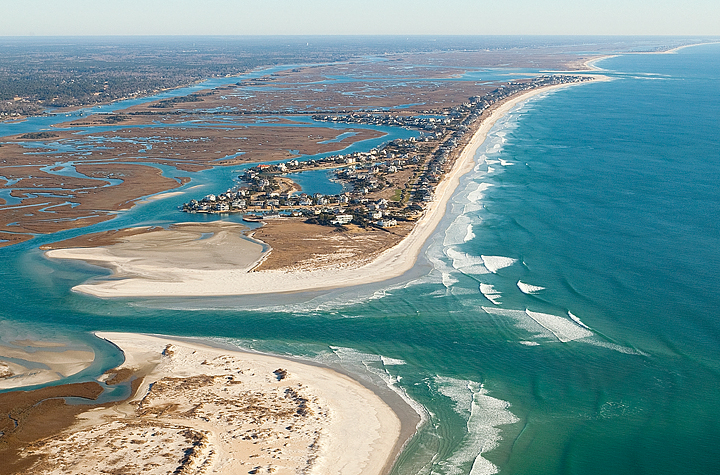 [Speaker Notes: Again, the travel cost method is known as a “revealed preference” method by people’s preferences are revealed through there actions -- you take a trip.

Another revealed preference method is Hedonic pricing.

This method is based on the idea that prices of similar market goods such as housing may differ because of differences in characteristics. Some of these characteristics are environmental “goods”.]
Revealed Preference Methods
Pros:  Estimated values are grounded in actual behavior and are therefore empirically defensible. 

Cons:  Data requirements, technical knowledge, limited to easily measured environmental amenities, not suitable for monetization of non-use values.
Stated Preference Techniques
The basic idea:  People can tell us what they value by answering questions.
Empirical approach: Ask people what they are willing to pay or willing to accept or to make hypothetical choices between alternative goods or states of the world. 
The Contingent Valuation Method 
Choice Modeling
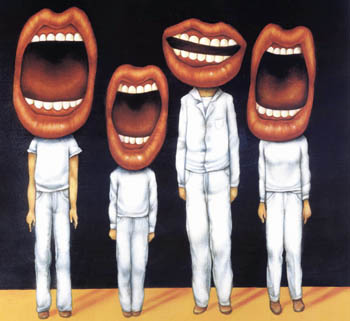 [Speaker Notes: In contrast to revealed preference techniques, stated preference techniques do not rely on observable behavior. 

This difference has pros and cons …

The upside of revealed preference is that value estimates are grounded in real behaviors (taking a recreation trip or buying a house) and are therefore more defensible and in many cases more reliable.

However the downside is that revealed preference methods can only be used to derive values associated with use.

The non-use values described earlier must be estimated via other means.

Which brings us to stated preference methods…. Like the contingent valuation method and choice modeling. 

The contingent valuation method relies on direct survey questions to elicit values, while choice modeling asks people to make hypothetical choices across bundles of goods or through ranking alternatives with “price” being one alternative or characteristic in the bundle.]
Stated Preference Methods: Contingent Valuation
Survey method whereby people indicate willingness to pay (or accept) for changes described in a hypothetical market. 
Survey data should include:
Detailed description of a program or change
Mechanism for eliciting value or choice  
Payment vehicle
Information on respondent attitudes and characteristics
[Speaker Notes: The Contingent Valuation Method (CVM) is used to derive values for either market or non-market goods by asking individuals how much they would be willing to pay for a given improvement in a resource, or how much they would be willing to accept as compensation for degradation of a resource. 

Work in refining this method over the past 2 decades has resulted in a very rigid set of rules for conducting an effective contingent valuation study, but all studies must have these 4 elements.

A description of the program or change to be valued …. Such as conservation project
A mechanism for eliciting value or choice…. such as a referendum style vote … would you pay a given amount to support this project?
A payment vehicle…. Such as a contribution to a fund or endowment to be used to finance the project
And information on the respondent…..to ascertain how value is affected by individual characteristics]
Stated Preference Methods: Choice Modeling
Survey method whereby respondent preferences are elicited through a series of choices between alternatives. 
Alternative “goods” are described in terms of different levels of attributes.
Survey data should include: 
Description of 2 or more options for a “good” specified with levels of attributes that make up the product.
Respondent attitudes and characteristics  
Regression estimates for each attribute (and level) represent the part-worth utility (value) for the attribute level compared to a baseline level.
[Speaker Notes: The choice modeling method was established in the marketing of new products and in transportation… and recognizes that most goods, including environmental goods, are composite goods - made up of a variety of attributes or characteristics, and that these characteristics can take a range of levels. 

Consider the choice of what car to purchase – this choice is really a choice of engine type/fuel efficiency, body type or style, interior amenities, transmission type, and of course PRICE …

To understand the relative importance of amenities and their levels, this survey method puts potential consumers through a series of paired choices, where each alternative in the choice is described with different levels of the attributes.

If some of those attributes are related to the environment or natural resources, this method can be used to derive the willingness of people to trade price for quality, which of course is a measure of value. 

For example, a holiday destination choice…]
Stated Preference Methods: Choice Modeling
Choice Modeling (CM)
Recognizes that most environmental goods are composite goods, made up of a variety of attributes that can take on various levels.
Allows estimation of the relative importance of multiple environmental attributes and their levels. 
Generates large quantities of data in a single application.
Alternative model specifications can be used to explore preference heterogeneity.
[Speaker Notes: For example, a holiday destination choice…]
Choice Model example
Attributes				Levels

Price ($US/night)			$75, $150, $225, $300

Lodging Type				SMALL HOTEL, LARGE HOTEL, 							APT HOTEL, VILLA 

Beach Width (meters)		3-5 m, 8-10 m, 13-15 m, 18-20 m

Distance to Beach			BEACHFRONT, 2-3 Min Walk, 
					6-8 Min Walk, 18-20 Min Walk

Beach Litter (per 25 m)		0, 5, 10, 15
Choice Modeling example
Suppose that you could only choose from the lodging options below (Trip A, Trip B or neither trip). 
If all other factors were equal, which would you prefer?
[Speaker Notes: By collecting a series of responses to these paired observations, statistical analysis can be used to derive consumers preferences for the attributes and levels within attributes and their willingness to trade attributes for one another - something called the marginal rate of substitution - as long as one of the attributes is price we can derive the value of the attributes, as the willingness to trade price for a given attribute represents value.]
Stated Preference Methods
Pros:  Allow for the estimation of values associated with use as well as non-use values, flexible. 
Cons:  Survey data are costly to acquire, high degree of technical knowledge needed for design and estimation, results may be subject to a variety of biases.
Which method is appropriate?
Choice of valuation method depends on what is being valued and the intended purpose of value estimates.
Policy formation?
Building awareness?  

The benefits derived from a particular ecosystem service may be amenable to valuation using different procedures.
All of this sounds expensive. Is it worth it?
“The value of valuation lies in providing a more complete accounting of the benefits and costs to society.” (Loomis, Choices)  

Well designed valuation studies allow for the costs and benefits of resource change to be estimated ex ante. 

Full appraisal of economic costs and benefits will not be the only metric for evaluating policy decisions, but expensive and potentially irreversible decisions should involve a careful consideration of the full range of benefits and costs.
[Speaker Notes: Is it worth it?

This is a tough question, one asked in many fields including weather forecasting and flood prediction. 

Again, economic value is but one piece of information that can be used to inform a policy discussion.

Of course, it can be a very useful and compelling piece of the puzzle.]
Is valuation worth it?
Valuation can also call attention to otherwise undervalued resources. 
Valuation studies can help policy makers understand the economic costs associated with loss of species and habitats, the benefits of conservation and restoration efforts, or economic dependence on natural systems.
Is valuation worth it?
Valuation can help us understand the economic consequences of mismanagement. 
Resource value estimates can be used to guide policy in the direction of efficient and equitable use, and to create incentives that encourage sustainable use.
Is valuation worth it?
Without an understanding of the economic value of natural resources, conservation efforts may be stymied because they are viewed as costly in terms of precluding activities that have large immediate and easily measurable financial rewards.
The role of valuation: Signals
Market prices should incorporate economic costs that are external to the market.
Public accounts should include stocks and flows of natural capital and their associated values.
Public policy should reflect the values of the public.
Budget and Time Constraints
Relatively low-cost approaches are available that may be applicable in some situations where time and/or money are limited.
Benefits (Value) transfer
Meta analysis
[Speaker Notes: Expense… it is difficult to provide an estimate for the expense of valuation studies. Much of the expense depends on the scope of the study, the method to be employed, the availability of baseline information or similar studies, and the willingness of stakeholders to contribute.  

Full blown studies attempting to estimate the total economic value of an ecosystem for example may take upwards of two years and cost tens of thousands (US). Some consulting firms may charge considerably more.

Often times academic economists are willing to get involved in these studies for little to cost in exchange for access to data.

Low cost methods such as “benefit transfer” are gaining favor as they simply adapt or recalibrate existing value estimates to different conditions. For example, we may be able to use value estimates for marine parks in Tobago to form conclusions about the value of marine parks on another island. The reliability of benefits transfer is limited by the necessity for similar biological and social conditions between the original study site and the policy site in question.]
Obstacles
Lack of technical capacity 
Lack of financial resources 
Legal impediments 
Politics 
Moral opposition 


(Adapted from Moons, 2003)
[Speaker Notes: Of course there are many impediments or obstacles that can get in the way of any scientific endeavor…

Here we have 4 categories of obstacles, ranging from administrative to moral and ethical.]
Gaps & Unknowns
Despite the breadth of environmental valuation research efforts across the globe, the current approach is largely piecemeal, uncoordinated and lacking a common unit of measure. 
As a result, resource value comparisons across or within nations may be cumbersome for policy makers.
An integrated, multidisciplinary approach to valuation
Identify of ecological processes that affect human well-being
Construct ecological and/or bio-physical models that transform natural or anthropogenic changes in ecosystem services into measurable indicators of benefits that are amenable to valuation
How does policy (or BAU) affect ecosystem structure and function?
How do these effects translate into changes in ecosystem services?
How do changes in ecosystem services affect measurable benefits to people?
An integrated, multidisciplinary approach to valuation
Examples of measurable benefits indicators: 
Fisheries productivity and output
Incidence of health effects
Beach width
Likelihood of storm damage
Encounters with habitats and species
Tourism visits 
Probability of pharmaceutical discovery
Prerequisites
Consistent and accurate measurement of environmental conditions.
A sound understanding of the biophysical relationships between resource use decisions and the ecological system. (Bennett, 2003)
[Speaker Notes: In order to apply valuation techniques, it is necessary first to understand what we are valuing. That is, we need to be able to specify how policy changes or natural changes in the environment result in cause-and-effect relationships that will serve as inputs into the valuation study. 

Unless the ecological system is understood, the role of economics is very limited. 

The biophysical understanding is a prerequisite for any economic analysis of resource value.

For example, if we were interested in the costs and benefits of coastal development and the associated changes in coral reef quality to residents and tourists, we first need to specify how and why that quality will change. 

In this chain of events, the valuation exercise and benefit-cost analysis come at the end.  

It may be determined that the economic benefit of the development project outweighs the cost. If so, then policy makers could then address ways in which the economic costs can be minimized or mitigated.

Similarly, it may be determined that the economic costs of development outweigh the benefits. If this is the case, then policy makers should turn to addressing ways in which similar benefits can be realized.]
An integrated, multidisciplinary approach to valuation
Education of the general public regarding the costs and benefits of ecological change is a critical co-requisite to efforts aimed at expanding the scope of valuation of ecosystem services. 
In order to make appraisals of acceptable tradeoffs, the public must be accurately informed of the human, social and ecological consequences at hand (EPA, 2009).
Thank you for your time and attention